Федеральное государственное бюджетное образовательное учреждение высшего образования «Красноярский государственный медицинский университет 
имени профессора В.Ф. Войно-Ясенецкого» 
Министерства здравоохранения Российской Федерации

Кафедра лучевой диагностики ИПО
Доля истинно отрицательных результатов, полученных при первичной КТ при диагностике рентгенологически скрытых переломов бедра и костей таза
Работу выполнила ординатор 2-го года, 
специальности «Рентгенология»
Привалихина Н. С.
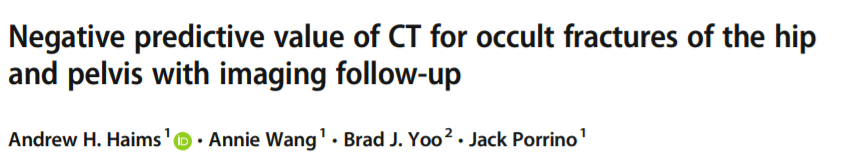 1
Введение
Уровень смертности в течение месяца после перелома шейки бедра составляет около 10% среди пожилых людей. Это число удваивается, если операция откладывается более чем на 2 дня
Это свидетельствует о важности ранней и точной диагностики. 

Большинство переломов шейки бедра диагностируется с помощью простой рентгенографии, но частота рентгенологически скрытых переломов шейки бедра колеблется от 2 до 10%

Для дальнейшего наблюдения пациентов с ложноотрицательным результатом первичной компьютерной томографии и подозрением на скрытый перелом бедра необходимо с проведение дополнительных исследований: рентгенографии (Rg), компьютерной томографии (КТ), магнитно-резонансной томографии (МРТ)
2
Цель
Определение доли истинно отрицательных результатов, полученных при первичной компьютерной томографии для диагностики рентгенологически скрытых переломов бедра или костей таза у пожилых людей, обратившихся в отделение неотложной помощи
3
Материалы и методы
237 пожилых пациентов с подозрением на скрытый перелом с ложноотрицательными результатами рентгенографии и результатами КТ бедра/костей таза

Критерии включения: пациенты с ложноотрицательными результатами рентгенографии, полученными в течение первых 24 часов, до момента проведения КТ

Критерии исключения: пациенты с аппаратурами ортопедической фиксации, ндопротезированием тазобедренного сустава

Результаты КТ были ретроспективно независимо оценены двумя сертифицированными радиологами с узкоспециализированной подготовкой по визуализации опорно-двигательного аппарата с 5 и 9 годами опыта работы
Материалы и методы
Из 237 случаев - 137 КТ-исследований по мнению экспертов имели ложноотрицательный результат (отсутствие перелома)

В течение 18 месяцев 81 пациент из 137-ми был дообследован. Пациенты были разделены на две группы: 
1) острый/подострый период (в течение 6 недель с момента проведения первого КТ-исследования)
2) хронический период (от 6 недель до 18 месяцев с момента проведения первого КТ-исследования)

Результаты дообследований были независимо проанализированы двумя радиологами, прошедшими специальную подготовку в области визуализации опорно-двигательного аппарата с 9-летним и 20-летним опытом работы
Острый/подострый период
Проведено 30 дополнительных исследований 
Выявлено: 4 перелома (не были обнаружены на первичной КТ): 
3 перелома были обнаружены с помощью МРТ (рис. 1), 1 перелом диагностирован с помощью КТ (рис. 2)

9-ти пациентам сделаны контрольные Rg 
При контрольном Rg-исследовании был выявлен 1 перелом, не обнаруженный на первичной КТ (рис. 3)

В совокупности доля истинно отрицательных результатов для пациентов с исследованиями, проведенными в остром/подостром периоде времени составила 87,2%
Хронический период
Проведено 42 дополнительных исследований (31 КТ и 11 Rg)
 
Выявлено: 3 случая перелов с признаками консолидации, которые не были обнаружены при первичной КТ:
2 случая с переломом лонной кости и 1 случай с двусторонним переломом крестца (рис. 4)

В совокупности доля истинно отрицательных результатов первичной КТ для пациентов с последующей дополнительной диагностикой в хроническом периоде времени составила 92,9%.
Результаты
Выявлено 39 случаев, когда контрольное исследование было выполнено в течение 6 недель после первичной КТ с ложноотрицательным результатом, и 42 - с контролем в пределах от 6 недель до 18 месяцев 

У 8 из 81 пациента при контрольных исследованиях был обнаружен перелом, у 3 из 8 - перелом шейки бедра или межвертельной области бедренной кости

Доля истинно отрицательных результатов первичной КТ для выявления рентгенологически скрытого перелома бедра или костей таза составила 90,1%. 
Если учитывать только хирургически значимые переломы (переломы шейки бедренной кости и межвертельные переломы), доля истинно отрицательных результатов возросла до 96,3%.
8
Таблица 1. Доля истинно отрицательных результатов КТ
9
КТ и МРТ, Т1ВИ, правого бедра, корональная проекция
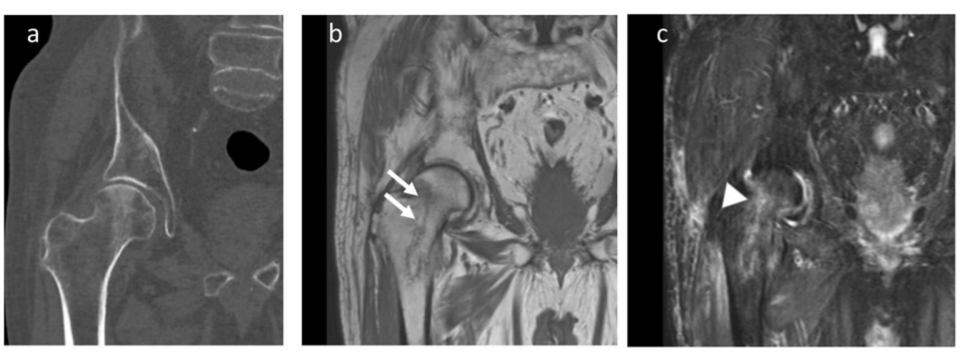 Больной, 84 года. В анамнезе: падение, болевой синдром
a) Результат первичного КТ - признаки перелома отсутствуют.
b) Результат МРТ (через 24 часа) - линии переломов
c) отек костного мозга
10
КТ правого бедра, корональная проекция
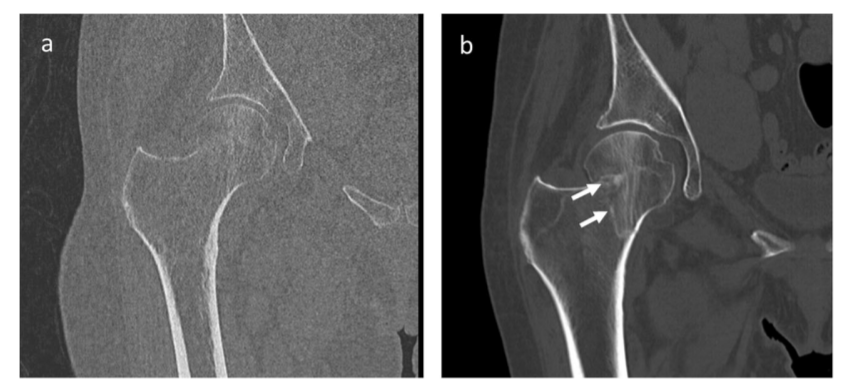 Женщина, 91 год. В анамнезе: падение, болевой синдром
a) Результат первичного КТ - признаки перелома отсутствуют.
b) Результат повторного КТ (через 27 дней) - субкапитальный перелом шейки бедренной кости
11
КТ правого бедра, корональная проекция
Рентгенограмма костей таза
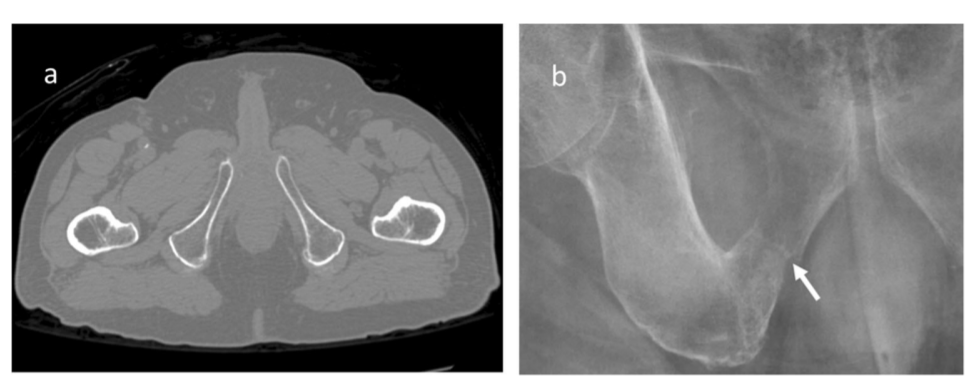 Мужчина, 76 лет. В анамнезе: падение, лишний вес
a) Результат первичного КТ - признаки перелома отсутствуют.
b) Rg костей таза (через 37 дней) - перелом правой нижней ветви лонной кости с минимальным смещением
12
КТ брюшной полости с захватом малого таза, аксиальная проекция
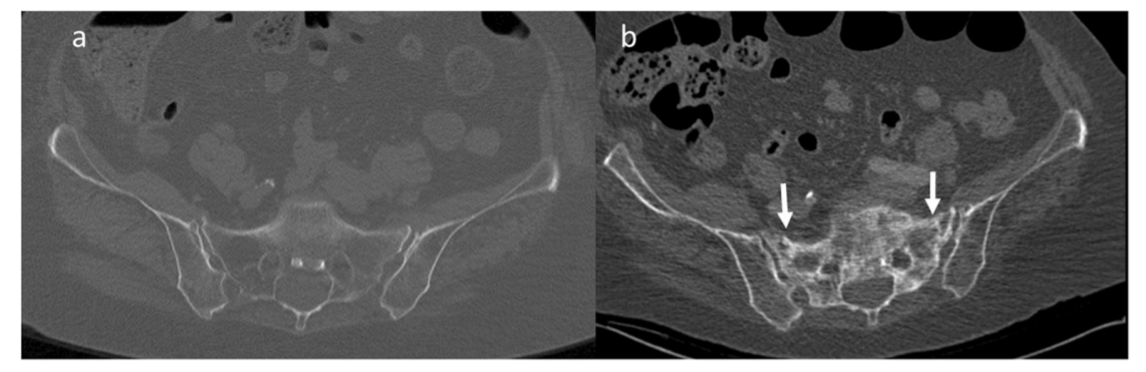 Женщина, 81 год. В анамнезе: боль в бедре, неспособность к самостоятельному передвижению
a) Результат первичного КТ - признаки перелома отсутствуют.
b) Результат повторного КТ (через 78 дней) - двусторонний перелом крестца с признаками консолидации
13
Заключение
В результате исследования выявлено, что компьютерная томография имеет высокую долю истинно отрицательных результатов, полученных при первичной компьютерной томографии при диагностике рентгенологически скрытых переломов бедра и костей таза у пожилых людей, обратившихся в отделение неотложной помощи
14
Спасибо за внимание !